Signální psiKompenzační pomůcka pro neslyšící?
Kateřina Hronová
Michaela Kaprasová
Základní informace o BP
Cíl bakalářské práce
Obsah bakalářské práce
Terminologie užitá v BP
Schéma řazení psů do jednotlivých kategorií
Posunkové povely versus ČZJ
Posunkové povely versus ČZJ
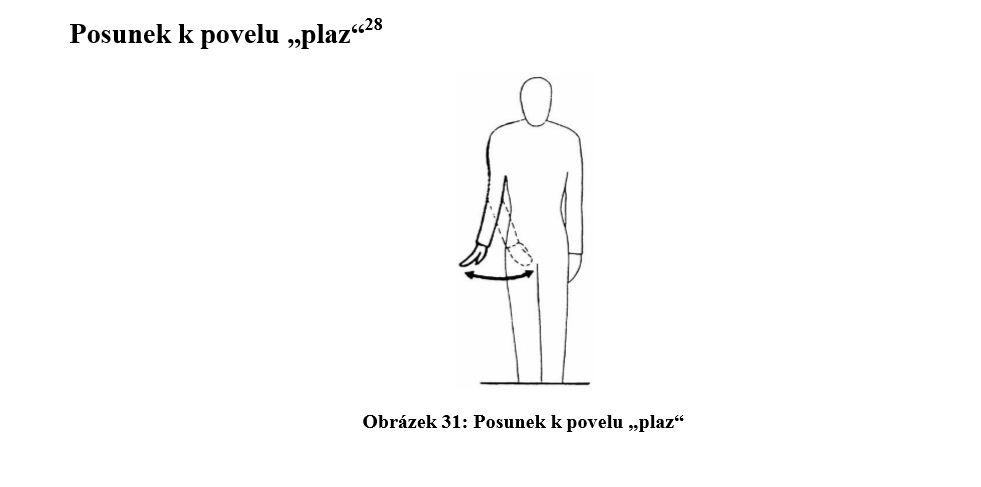 Shrnutí výsledků
1.  pasportizace psů působících ve zdravotně-sociální oblasti vycvičenými organizacemi v ČR
6 organizací – celkem 554 psů
z nich 12 signálních psů pro osoby s postižením sluchu
Pasportizace psů působících ve zdravotně-sociální oblasti
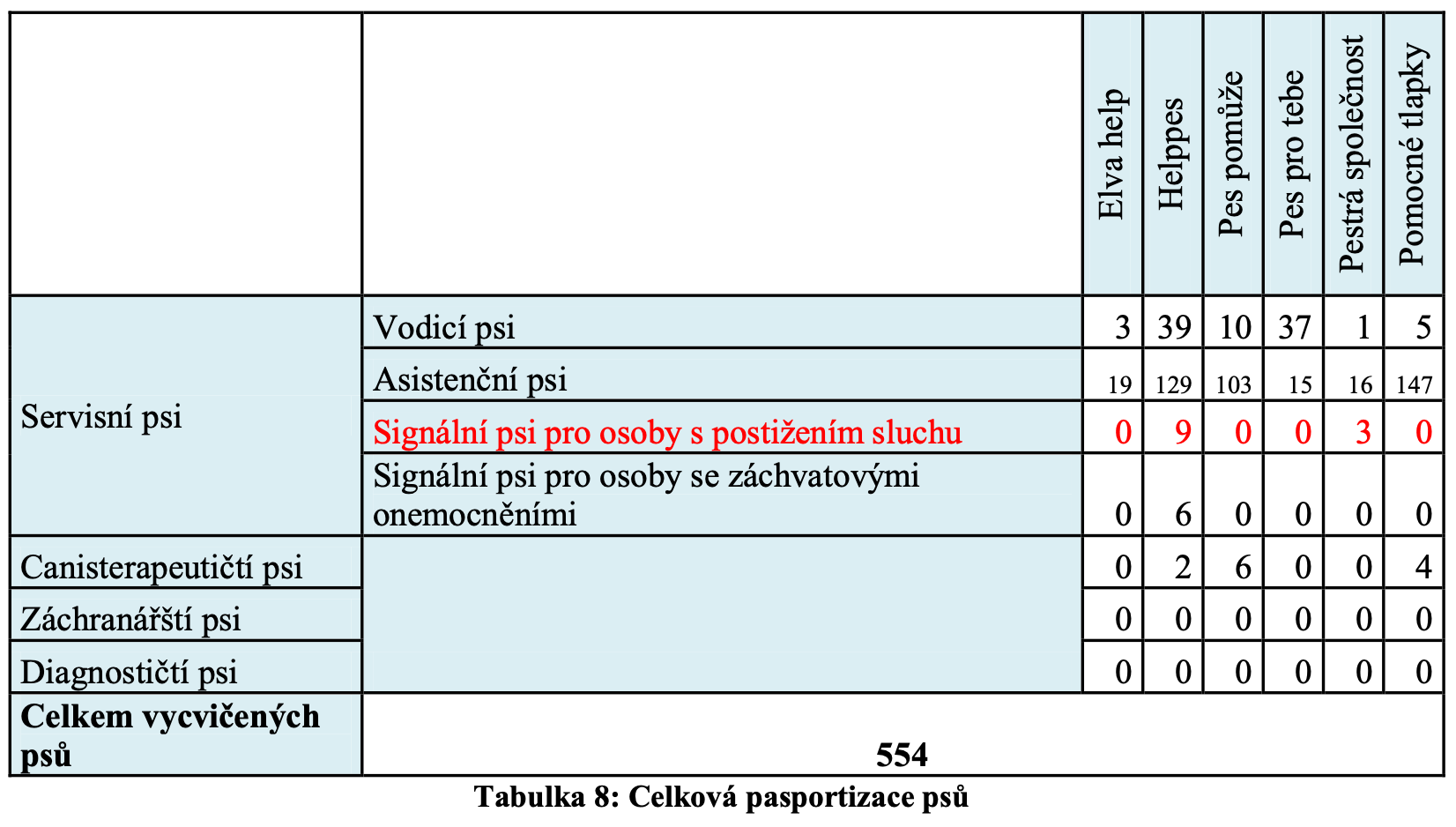 Shrnutí výsledků
2. vlastní výzkum mezi osobami s postižením sluchu 
dotazník = 11 otázek
odpovědi na výzkumné otázky
ve zdravotně-sociální oblasti převládají vodicí psi a asistenční psi, signální psi pro osoby s postižením sluchu jsou v menšině
osoby s postižením sluchu se svým psem komunikují zejména pomocí hlasu
osoby s postižením sluchu komunikují se psem také za pomoci pomůcek, např. píšťalky k upoutání pozornosti psa
pes bez speciálního výcviku nedokáže porozumět žádným znakům vycházejícím z českého znakového jazyka
pouze polovina osob s postižením sluchu, která má psa, má povědomí, co to jsou signální psi
osoby s postižením sluchu se nevěnují žádným speciálním aktivitám se psem (dog dancing, agility, frisbee)
Výzkum mezi osobami s postižením sluchu, kteří jsou majiteli psa
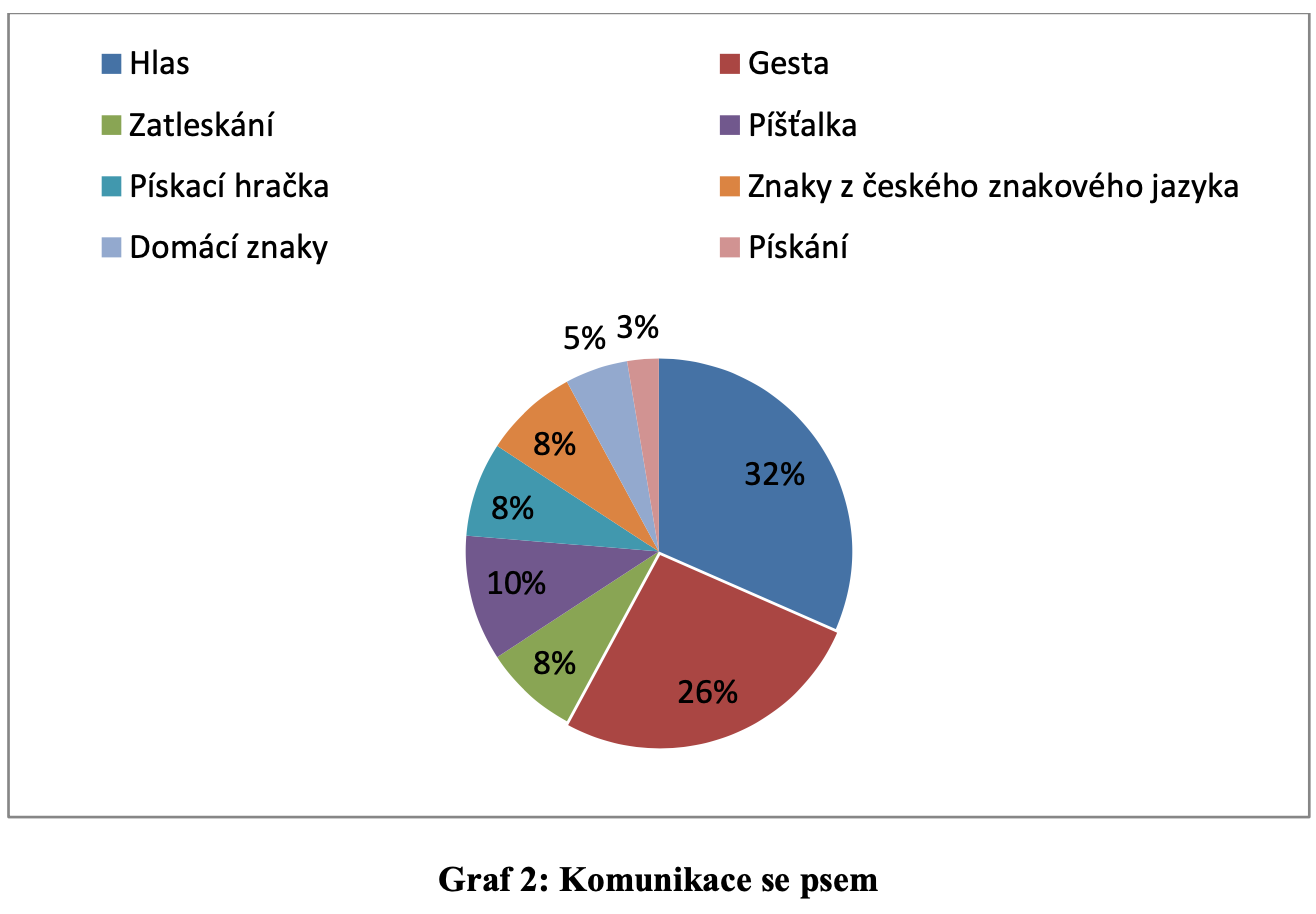 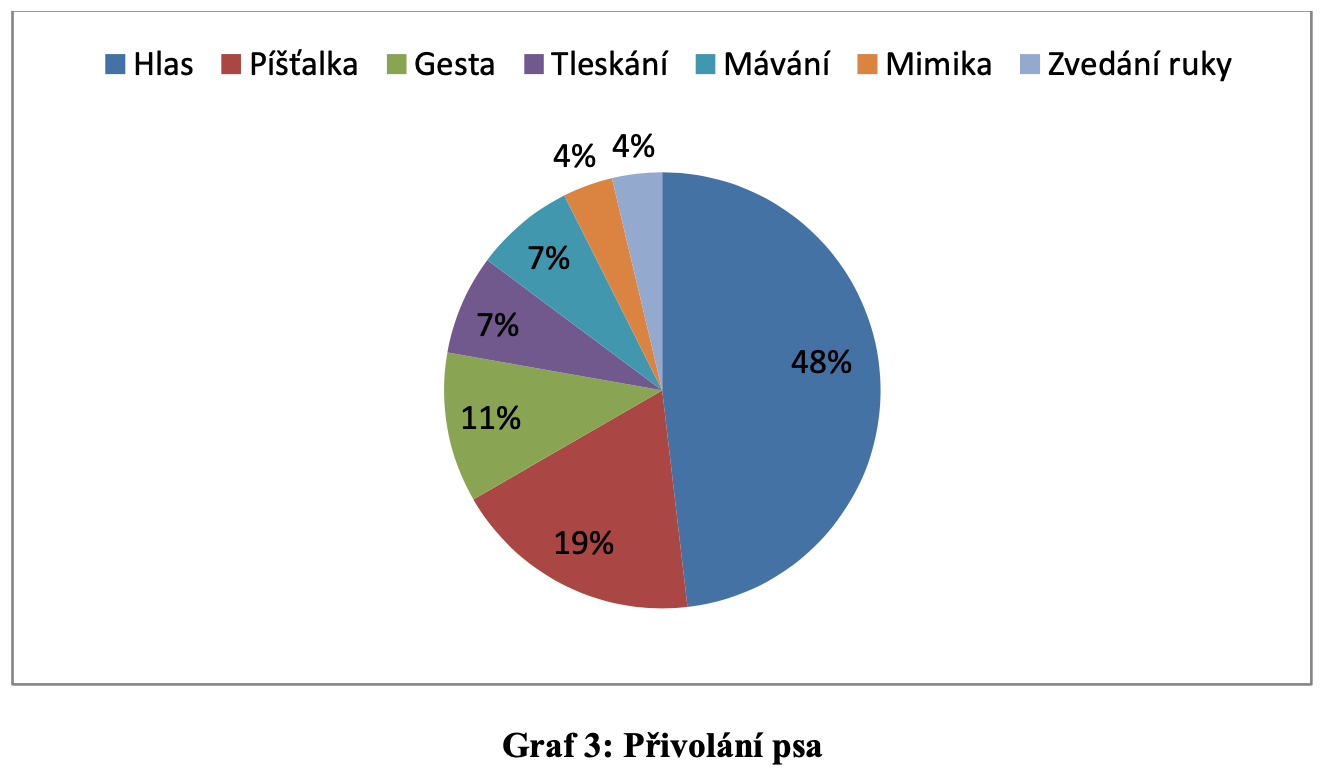 Shrnutí výsledků
3. případová studie
signální pes Fido 
dotazník majitelce psa = 22 otázek 
    –> zjistila, že Fido rozumí 13 znakům z českého znakového jazyka
Případová studie signálního psa pro osoby s postižením sluchu
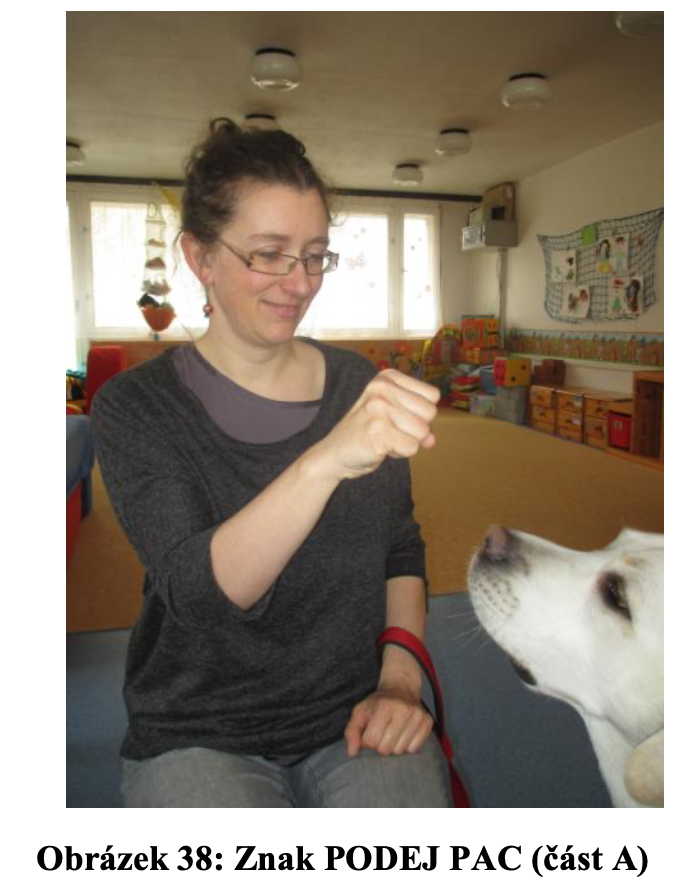 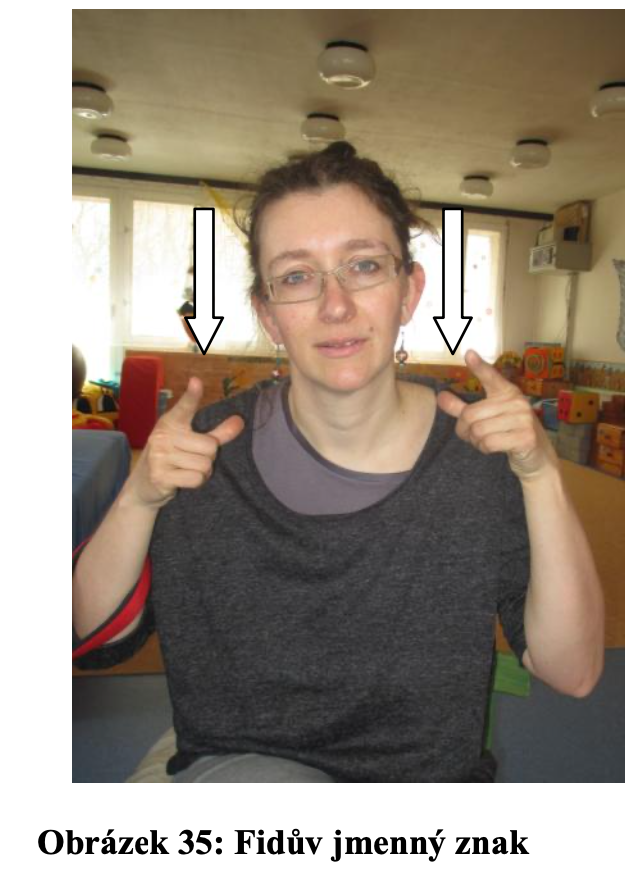 Závěr BP
práce je obsáhlá, různé úhly pohledu na téma – diplomantka se však drží hlavní linie a snaží se text zbytečně nezatěžovat odbočkami
logicky a přehledně strukturovaná práce (pouze drobné výhrady – kapitolka 6.2)
grafické členění, zařazení 48 barevných schémat, fotografií a obrázků, osmi tabulek a deseti grafů
velké množství + aktuálnost zdrojů
obrovský posun práce v průběhu jejího tvoření směrem k lepšímu

nedostatečná syntetizace a propojení informací v textu
nedostatečná koherence textu
občas v textu odkaz na zdroje chybí
občas se odkaz v textu a údaj v seznamu použitých zdrojů neshodují
stylizační nedostatky, problémy s výběrem lexikálních prostředků, absence nebo naopak nadbytečnosti slov, opakování slov či celých větných celků a typografické prohřešky
Posudek vedoucího práce
všechna dílčí témata jsou ke stanoveném cíli relevantní
poznatky jsou v logickém sledu
dobré rozhodnutí začlenit do práce srovnání posunkových povelů a znaků ČZJ (zároveň nejproblematičtější část – diplomantka se omezila pouze na uvedení rozdílů, postupovala značně mechanicky a rysy ČZJ nejsou logicky uspořádány a hierarchizován)

celkový výsledek budí značné rozpaky
zaměření práce je příliš široké (negativní vliv na kvalitu zpracování)
špatně zvládnutá práce se zdroji
špatně zvolené definice
nejasné chápání pojmů: povel – posunkový povel – posunek – vizuální povel – gesto – pohybové gesto – povel převzatý z ČZJ
jednotlivé počty neodpovídají součtům
práce mohla být zpracována pečlivěji po formální i po jazykové stránce (chyby v kladení čárek, řada překlepů, u citací dvě koncové tečky
Posudek oponenta
zajímavé téma
nedostatečná koherence textu brání srozumitelnosti
zbytečně opakované pasáže
chyby v tabulkách
Naše hodnocení
Zdroje
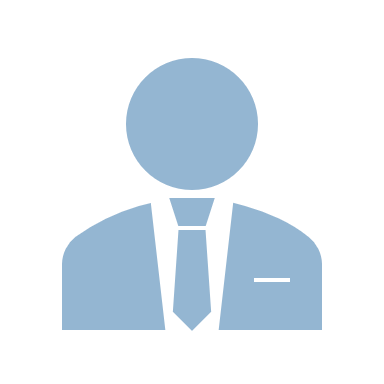 ZÁHORSKÁ, Kateřina. Signální psi – Kompenzační pomůcka pro neslyšící?. Praha, 2015. Bakalářská práce (Bc.), Univerzita Karlova, Filozofická fakulta, Ústav jazyků a komunikace neslyšících. Vedoucí práce Hudáková, Andrea.
posudek vedoucího práce:
file:///C:/Users/42072/AppData/Local/Packages/Microsoft.MicrosoftEdge_8wekyb3d8bbwe/TempState/Downloads/BPPV_2011_2_11210_ASZKBPCN00_313638_0_154056%20(1).pdf
posudek oponenta práce:
file:///C:/Users/42072/AppData/Local/Packages/Microsoft.MicrosoftEdge_8wekyb3d8bbwe/TempState/Downloads/BPPO_2011_2_11210_ASZKBPCN00_313638_0_154056%20(1).pdf
Děkujeme za pozornost